Литературный квартал Екатеринбурга
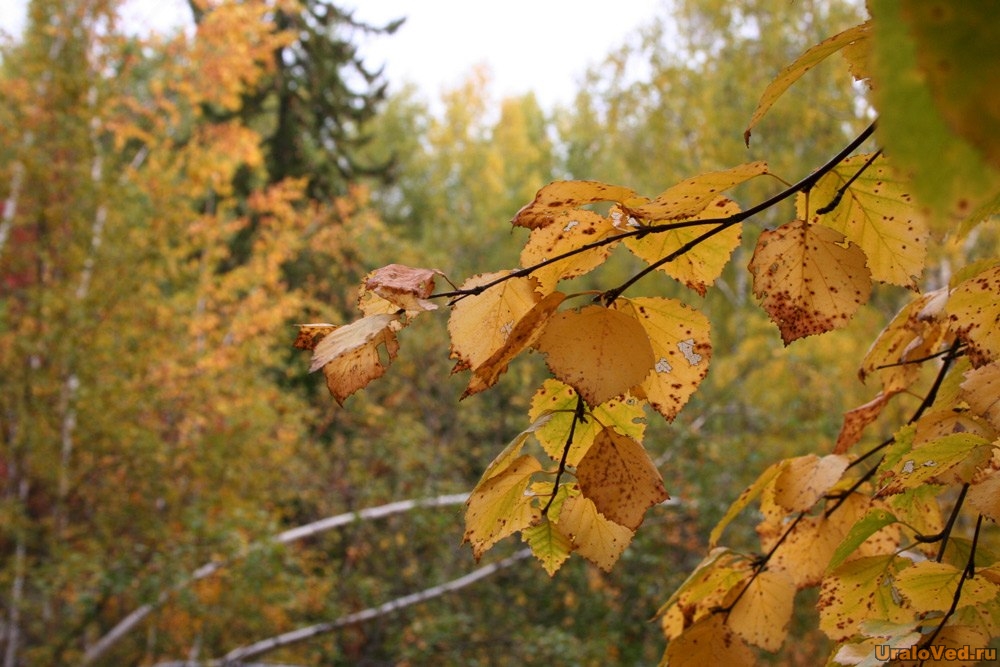 Подготовили:  
             Паскида Ксения 
             Батяркина Алина, 
             ученицы 5 «А» класса, 
              МАОУ СОШ  № 3 п.Двуреченск
Схема Литературного квартала
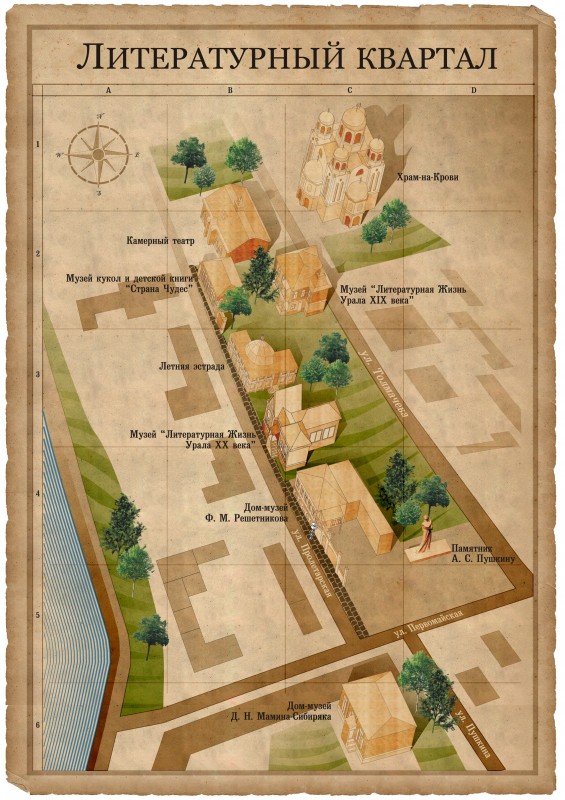 Фото у памятника Петру и Февронии Муромским
Открытие памятника состоялось 5 июля 2012 года. Скульптор Константин Чернявский. Памятник установлен в сквере у Храма на Крови
8 июля в России отмечается День семьи любви и верности, посвященный святым Петру и Февронии Муромским.
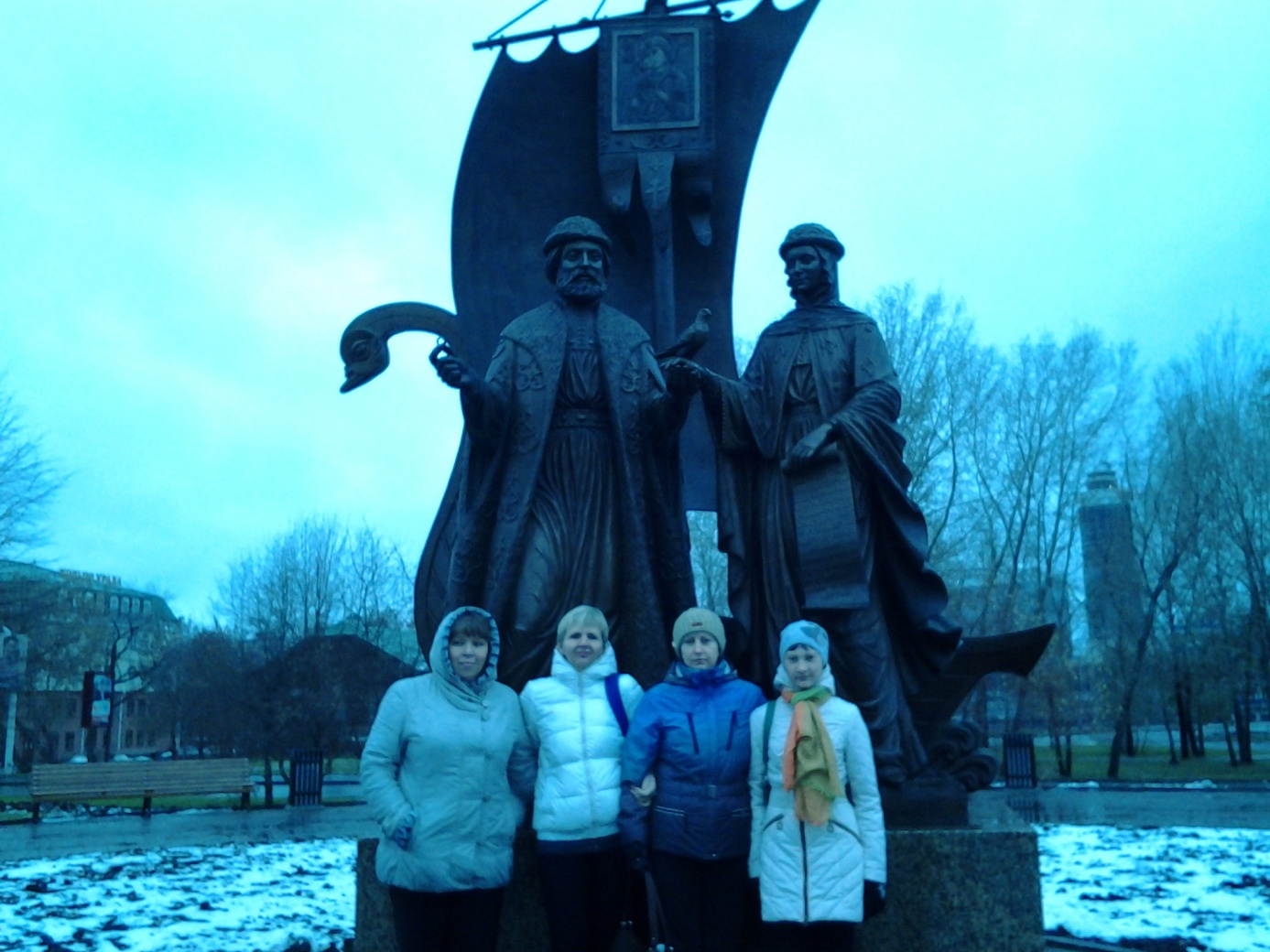 Памятник А.С. Пушкину
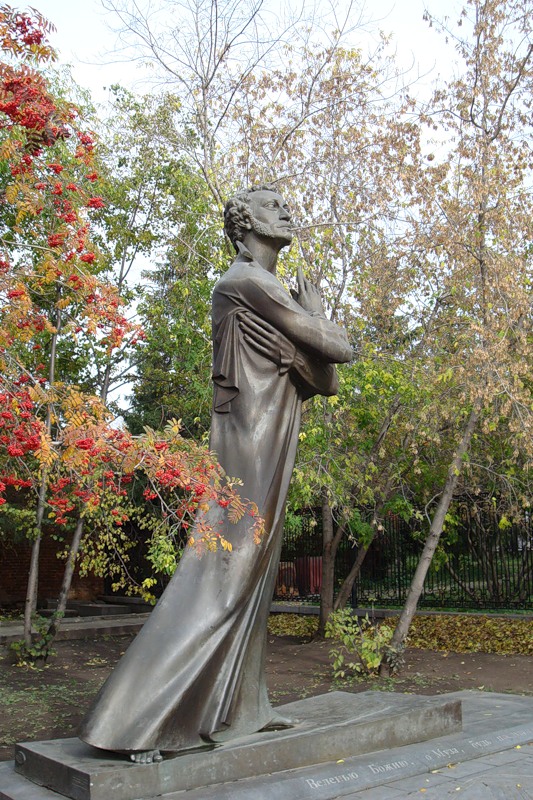 Открытие памятника состоялось 5 ноября 1999 года. Авторы памятника :  скульптор Г.А. Геворкян, архитектор М.Г. Матвеев.
Высота памятника 4 м 90 см., вес 2,2 тонны. Памятник возведен на народные пожертвования. Установлен на пересечения улиц Пушкина и Первомайской
Верстовой столб
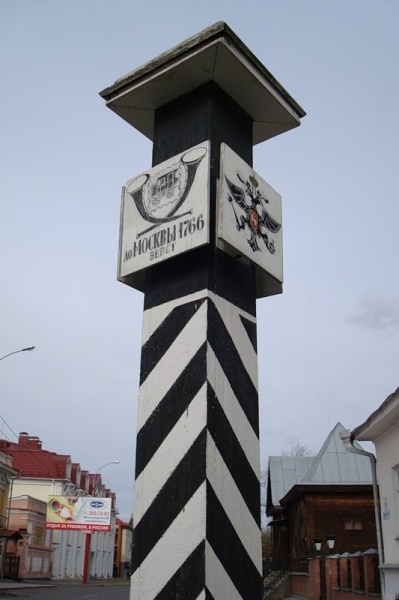 Путевая верста составляла 1067 метров. Первые верстовые столбы появились вдоль важнейших дорог России в 17 веке. Дороги стали называться столбовыми. 
Ни огня, ни черной хаты,
Глушь  и снег навстречу мне
Только версты полосаты
Попадаются одне.
                           А.С. Пушкин
Музей 
«Литературная жизнь Урала 20 века»
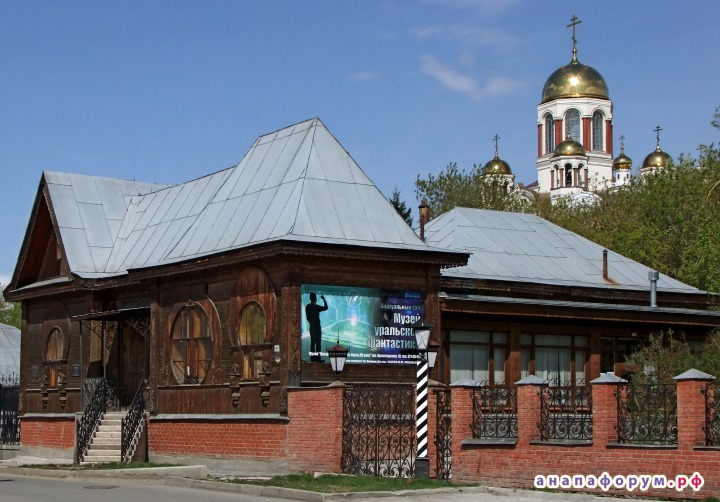 Необычные экспозиции Музея уральской фантастики,  открытого в 2011 году
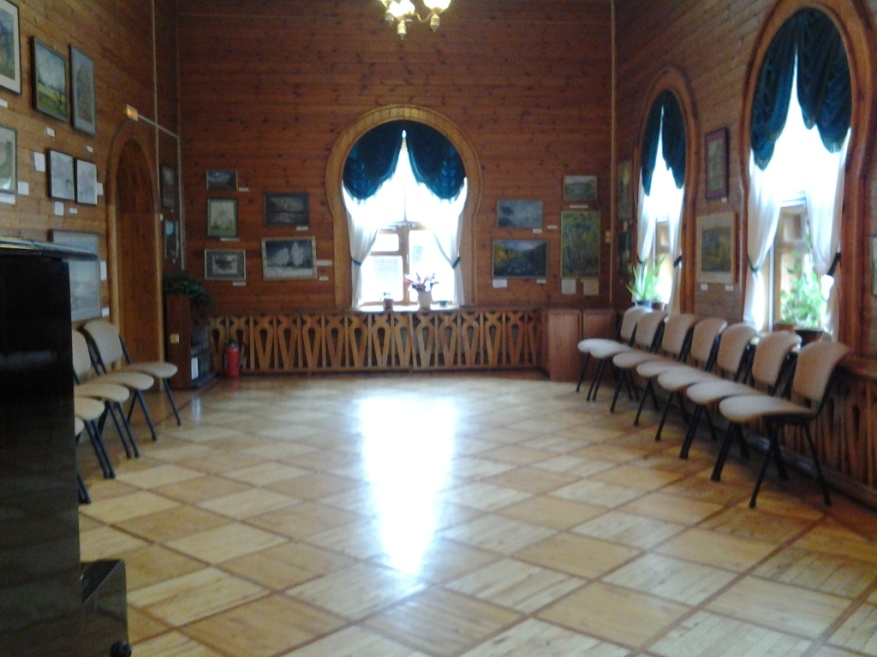 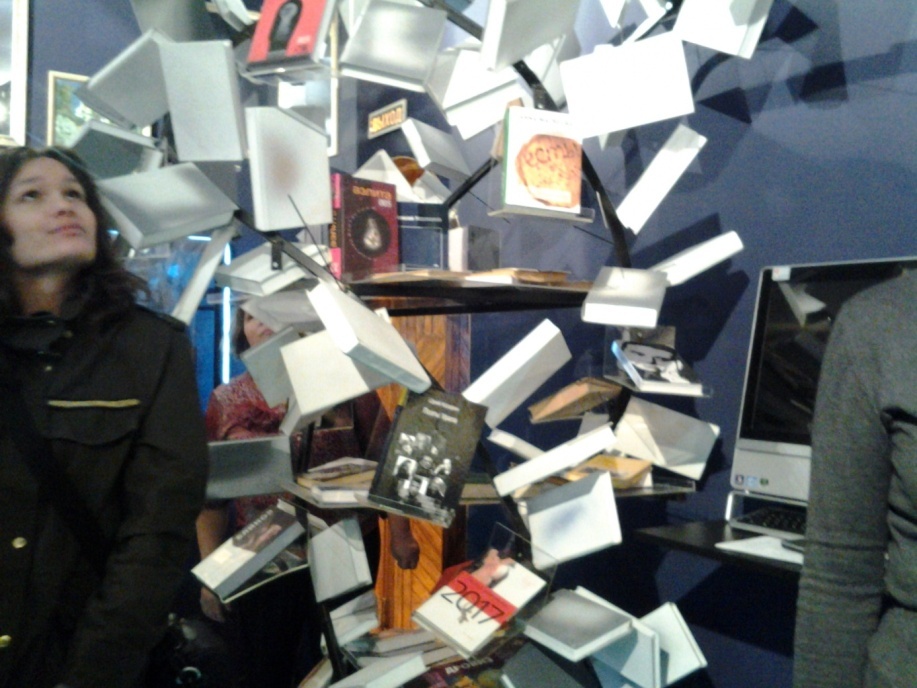 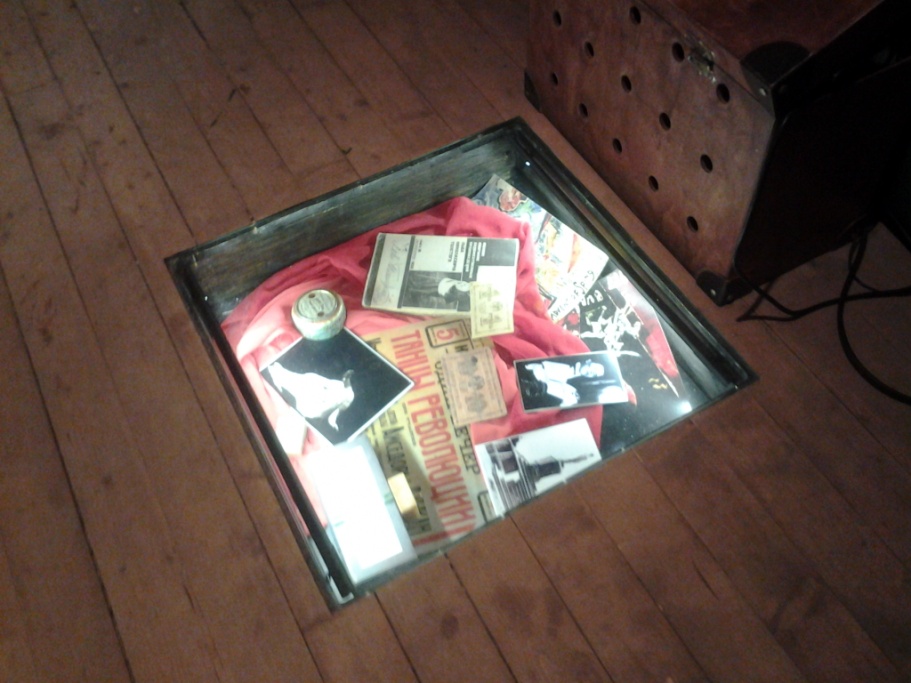 Экспозиция,  посвященная периоду Великой Отечественной войны
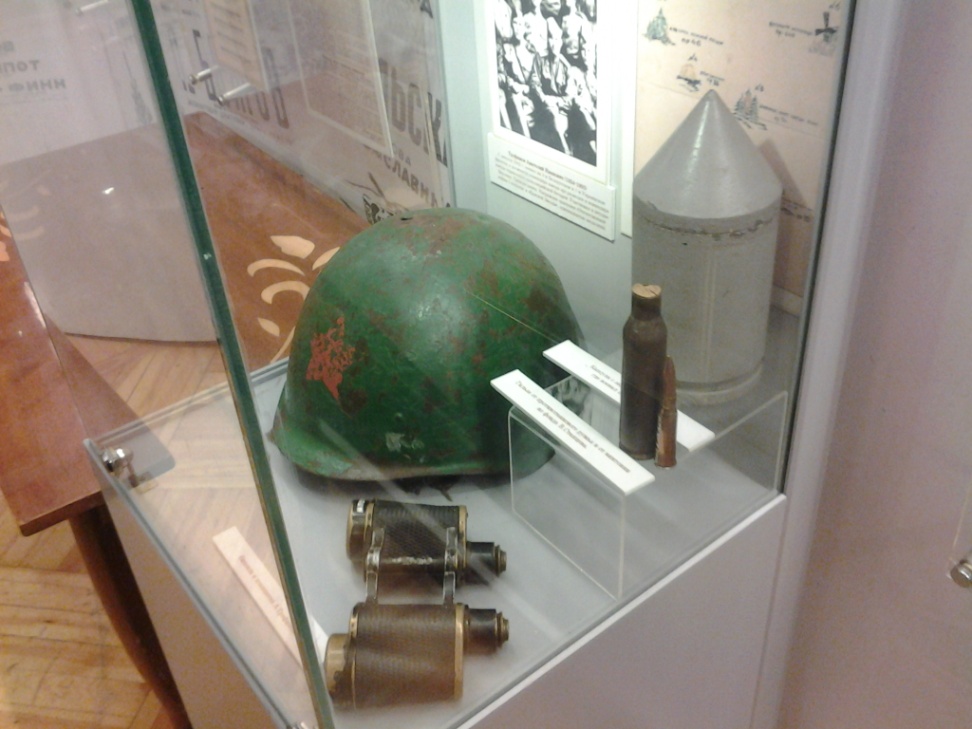 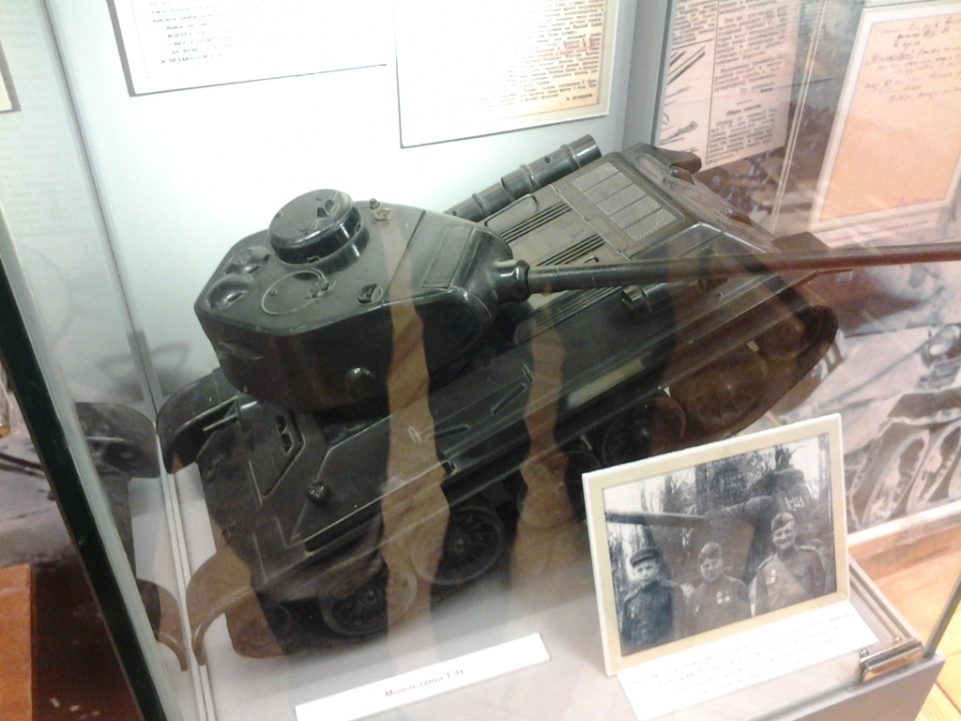 Путешествие по залам музея
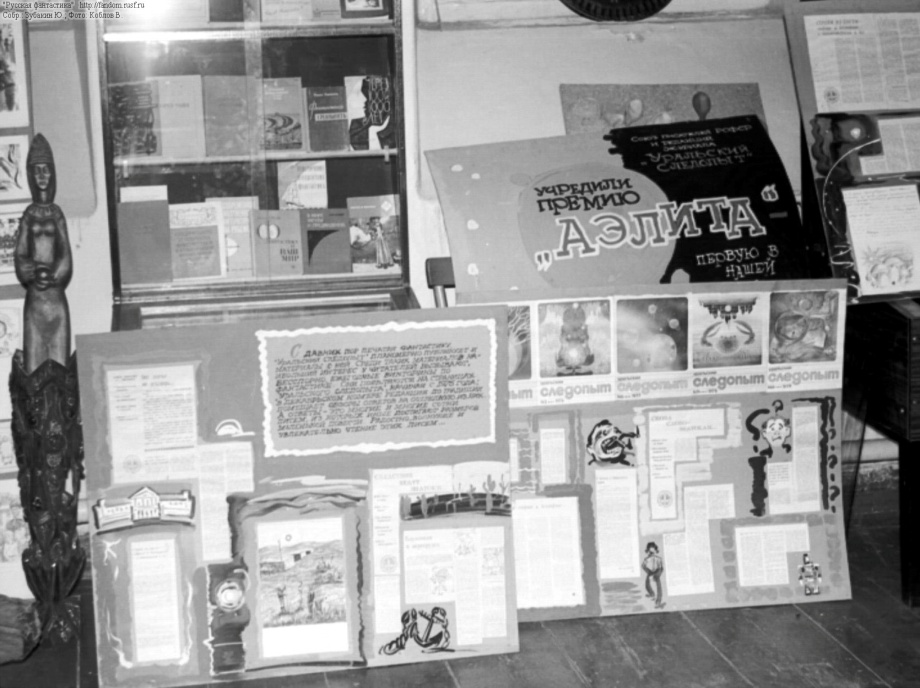 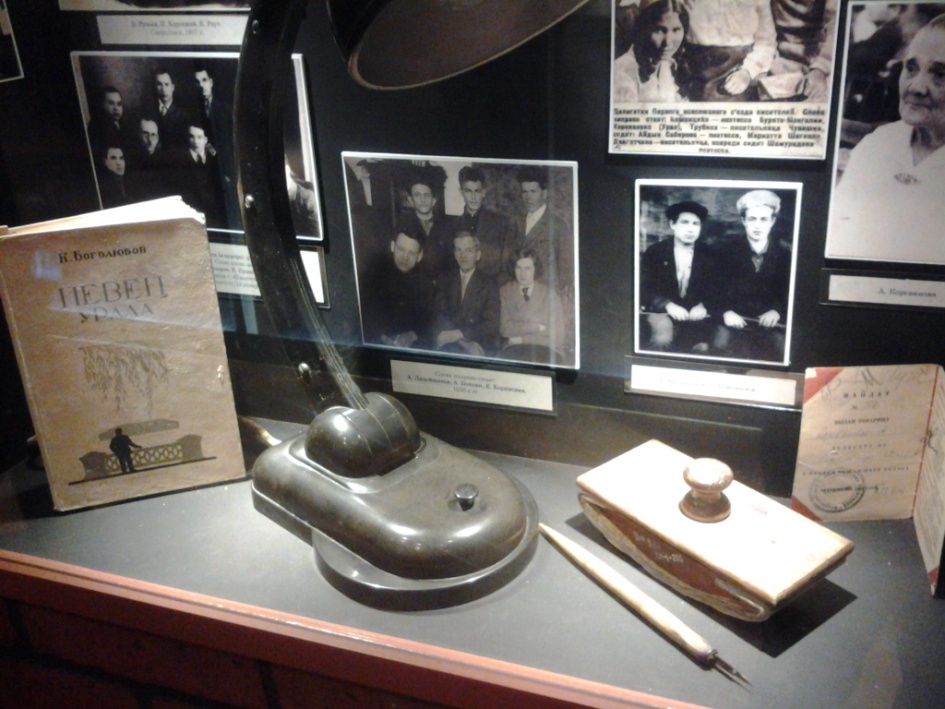 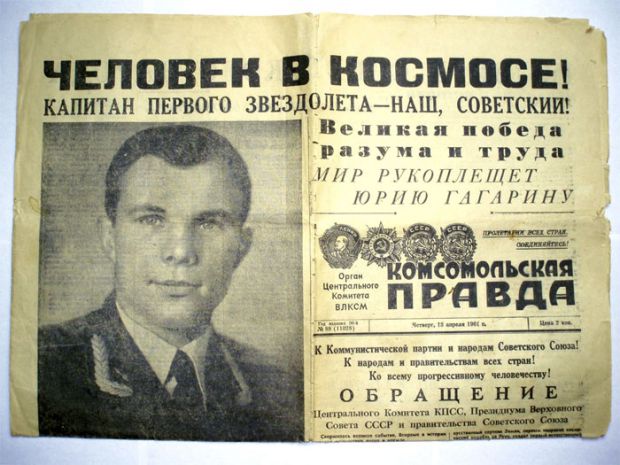 Французский  мишка, привезенный в Россию 109 лет назад. Свидетель революции, гражданской и  Великой Отечественной войн, обрел свое место в литературном музее Екатеринбурга
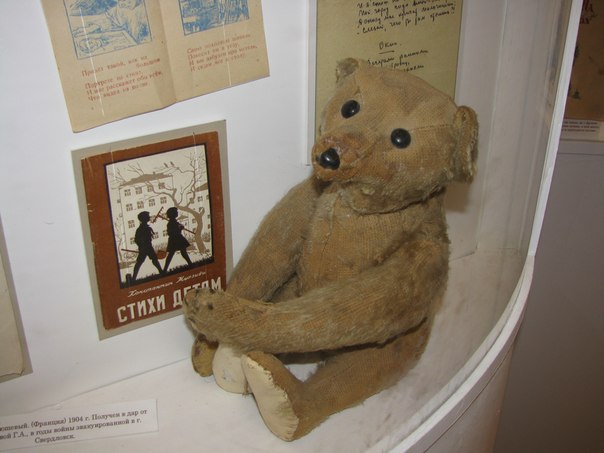 Виртуальный зал Музея уральской фантастики. Космическое 3D -шоу
Уральские писатели – фантасты: П.Инфантьев, А.Иванов, В.Крапивин, В. Слукин, Б.Долинго
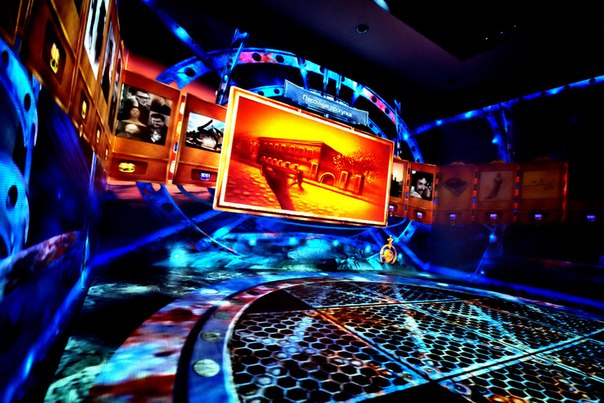 Виртуальное путешествие на космическом корабле
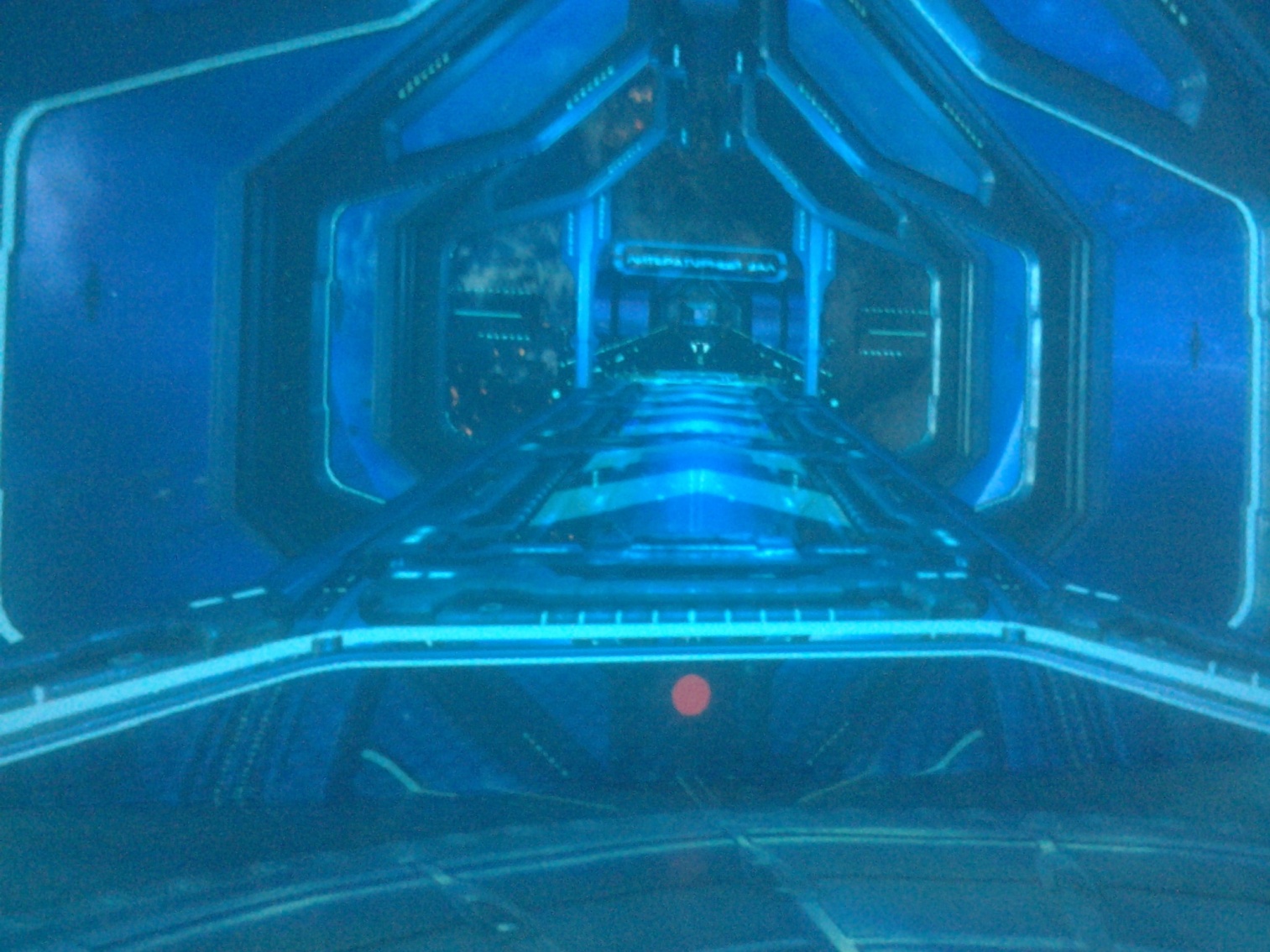 История забытых книг…
В них голоса звучат, мы видим лица
И перелистывая их страницы,
Мы в будущность уверенно глядим.
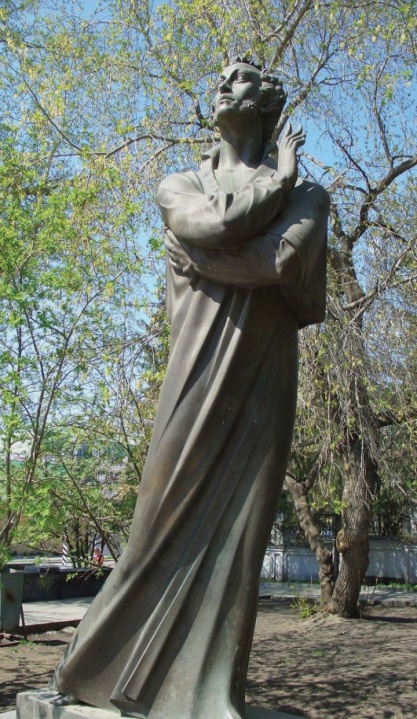 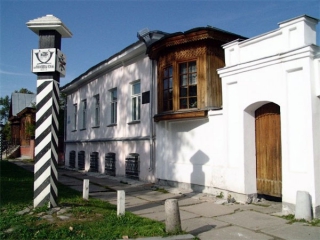